Всему бывают противоположностиБМА ОУ «Гимназия №5»
Группа
 Натуральные числа.
1:1/4 = 4
½ : ½ =1
1½ +½=2
-1/6 · (-600) =100
700-(-18) = 718
50 +(-20)  = 30

Группа
Число нуль
0:1/4 = 0
0 : (-½) = 0
½ +(-½) = 0
1/6 ·  0 = 0
-18 - (-18) = 0
Группа
 Им противоположные
-1:1/4 = -4
½  : (-½) = -1
-1½ +(-½) = -2
1/6 ·  (-600) = -100
-700+(-18) = -718
-50 +20  = -30

Группа
Дробные числа
1: (-4) = -1/4
½ : (-5) = -1/10 = -0,1
-1½ + (-1) = -2½
1/6 · (5)= 5/6
-7+(-¾) = -7¾
2
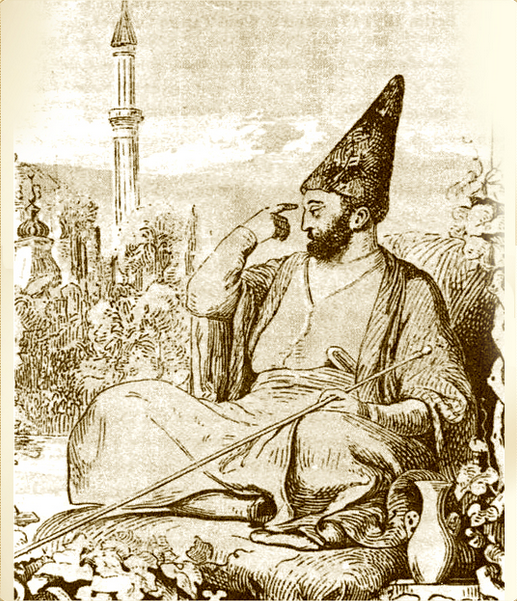 Мирза Шафи Вазех великий азербайджанский поэт.
3
Заполните таблицу
4
Заполните таблицу
5
Примеры
ТОПОТ
|505|
МИР КАК РИМ

абсба - 96269

аабаа -33533
6
Палиндро́м 
(от др.-греч. πάλιν — «назад, снова» и др.-греч. δρóμος — «бег, движение»), пе́ревертень
— число, буквосочетание, слово или текст, одинаково читающееся в обоих направлениях.
7
Дать определение понятиям
Модуль числа- это…
Противоположные числа- это…
Целые числа – это 
Рациональные числа – это …
8
Запишите числа противоположные данным
-(-80) и …
3,9  и …
-(-½) и …
-4,01 и …
0,1 и …
9
-(-80)  и -80
3,9      и  -3,9
-(-½)   и -½
-4,01  и 4,01
        0 и 0
10
Решите уравнение
|X|=9, 
|X|=25, 
|X|=0, 
|X|=-7,
11
Найти корни уравнения или установить, что их нет.
|X|=9,                    X= -9, X=9
|X|=25,                  X=-25, X=25
|X|=0,                     X=0,  
|X|=-7,                   Корней нет
12
Разбейте числа,
0,5;  -4;  0; 1;  12¾;  -3092; 
    -1,16;  50, -1/4; 4; 6; -23; 13/5
по какому либо признаку на 2 группы.
13
Рациональное число – 
(лат. ratio — отношение, деление, дробь) — число, представляемое 
обыкновенной дробью  а/n, 
числитель а  — целое число,  
знаменатель n — натуральное число,
14
Являются ли рациональными…
натуральные числа?
нуль?
отрицательные целые?	
обыкновенные дроби?	
десятичные дроби?	
смешанные числа?
15
Целые числа
Рациональные числа
Натуральные числа
16
Рациональные числа
Рациональные числа
Целые числа
Натуральные числа
17
«Числа управляют миром», – говорили пифагорейцы. Но числа дают возможность человеку управлять миром, и в этом нас убеждает весь ход развития науки и техники наших дней.
     (А. Дородницын - русский математик, геофизик и механик, академик АН СССР, Герой Социалистического Труда.)
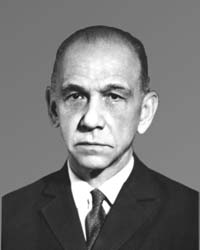 Спасибо за работу!
18